Figure 1. Deduction of interactions between bHLH monomers and CAN E-box half-sites. HLH-2/HLH-3 heterodimers are shown ...
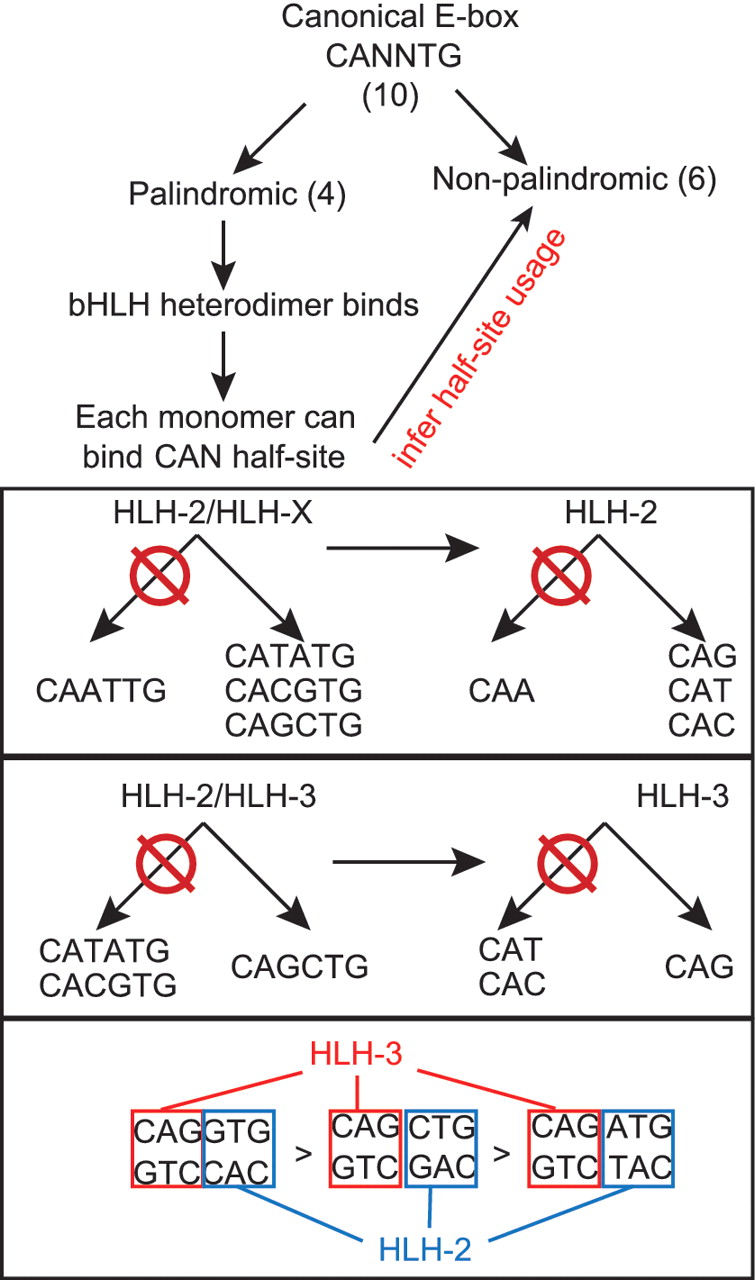 Nucleic Acids Res, Volume 39, Issue 11, 1 June 2011, Pages 4553–4563, https://doi.org/10.1093/nar/gkr070
The content of this slide may be subject to copyright: please see the slide notes for details.
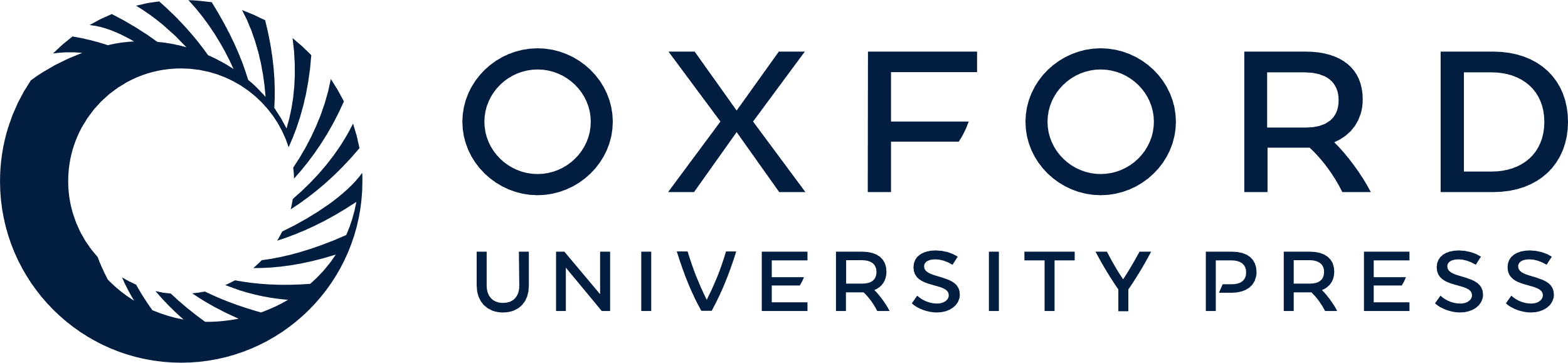 [Speaker Notes: Figure 1. Deduction of interactions between bHLH monomers and CAN E-box half-sites. HLH-2/HLH-3 heterodimers are shown as an example.


Unless provided in the caption above, the following copyright applies to the content of this slide: © The Author(s) 2011. Published by Oxford University Press.This is an Open Access article distributed under the terms of the Creative Commons Attribution Non-Commercial License (http://creativecommons.org/licenses/by-nc/2.5), which permits unrestricted non-commercial use, distribution, and reproduction in any medium, provided the original work is properly cited.]
Figure 2. Analysis of bHLH residue/DNA-contact frequency. (a) Canonical structure of a bHLH monomer contacting the ...
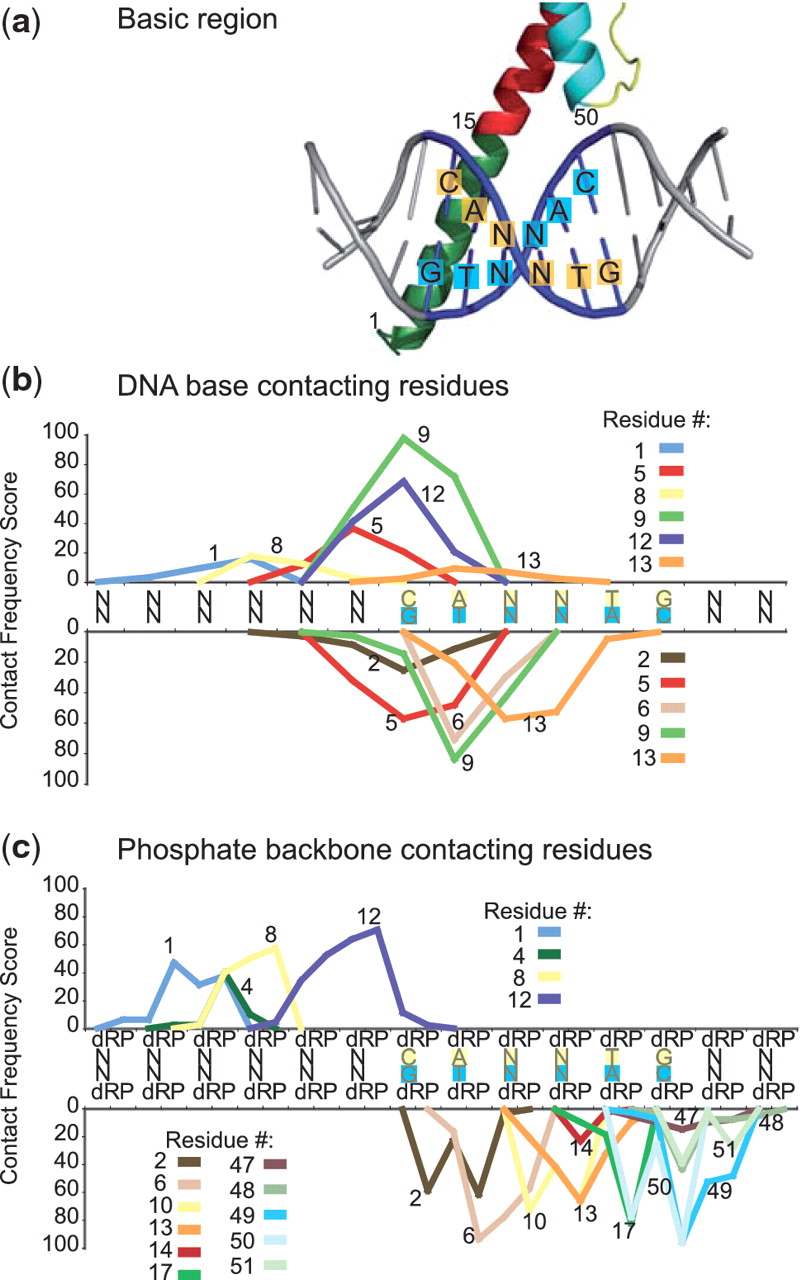 Nucleic Acids Res, Volume 39, Issue 11, 1 June 2011, Pages 4553–4563, https://doi.org/10.1093/nar/gkr070
The content of this slide may be subject to copyright: please see the slide notes for details.
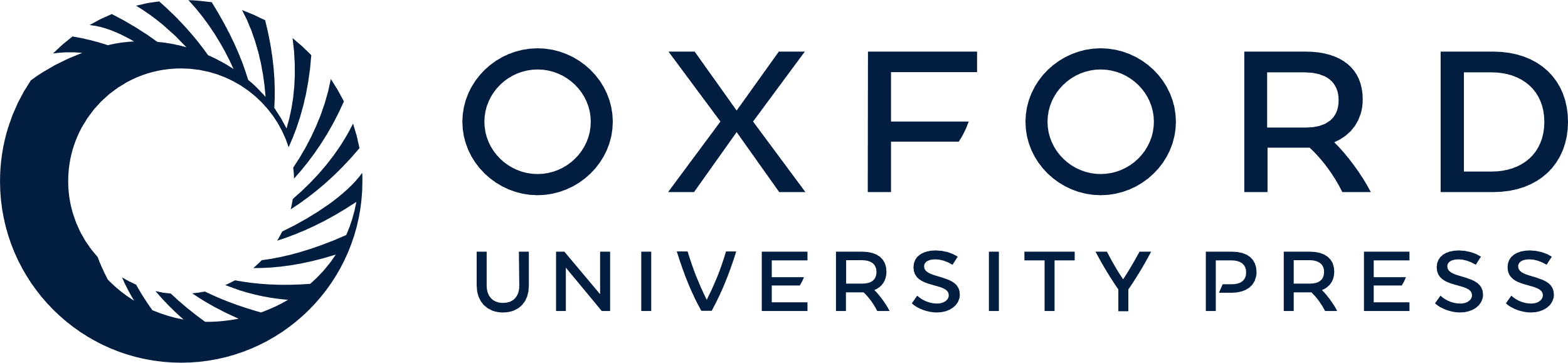 [Speaker Notes: Figure 2. Analysis of bHLH residue/DNA-contact frequency. (a) Canonical structure of a bHLH monomer contacting the CANNTG E-box. The E-box nucleotides on each DNA strand are indicated in blue, the bHLH basic region is shown in green and bHLH helices 1 and 2 are indicated in red and cyan, respectively. Residues 1, 15 and 50 indicate the start of the basic region, helices 1 and 2, respectively. (b) Plot indicating the frequency of contacts between bHLH residues and the bases in or flanking the E-box based on seven co-crystal structures. (c) As in (b) but indicating contacts between bHLH residues and the DNA backbone. P, phosphate; dR, deoxyribose. bHLH residue consensus numbering scheme based on Atchley et al. (33).


Unless provided in the caption above, the following copyright applies to the content of this slide: © The Author(s) 2011. Published by Oxford University Press.This is an Open Access article distributed under the terms of the Creative Commons Attribution Non-Commercial License (http://creativecommons.org/licenses/by-nc/2.5), which permits unrestricted non-commercial use, distribution, and reproduction in any medium, provided the original work is properly cited.]
Figure 3. bHLH domain amino acids correlate with E-box half-site recognition (a) Amino acid residues at each position ...
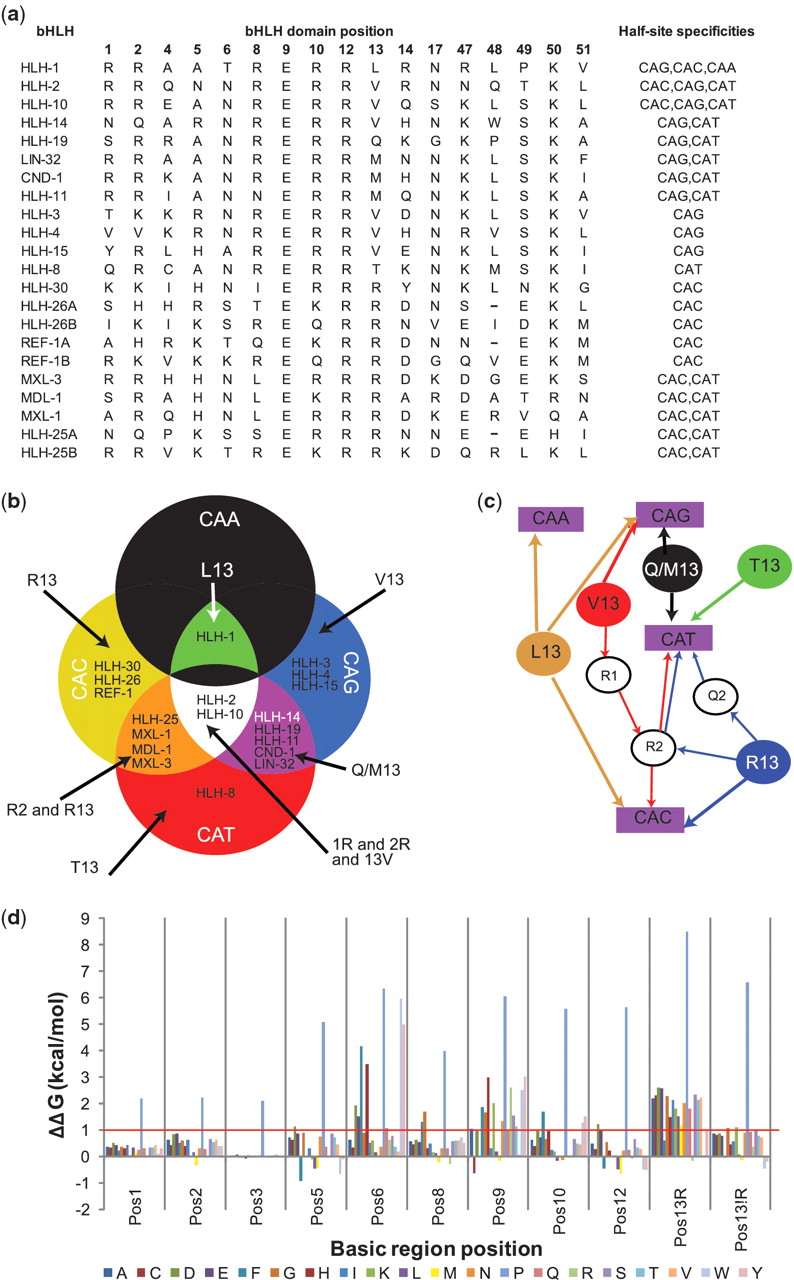 Nucleic Acids Res, Volume 39, Issue 11, 1 June 2011, Pages 4553–4563, https://doi.org/10.1093/nar/gkr070
The content of this slide may be subject to copyright: please see the slide notes for details.
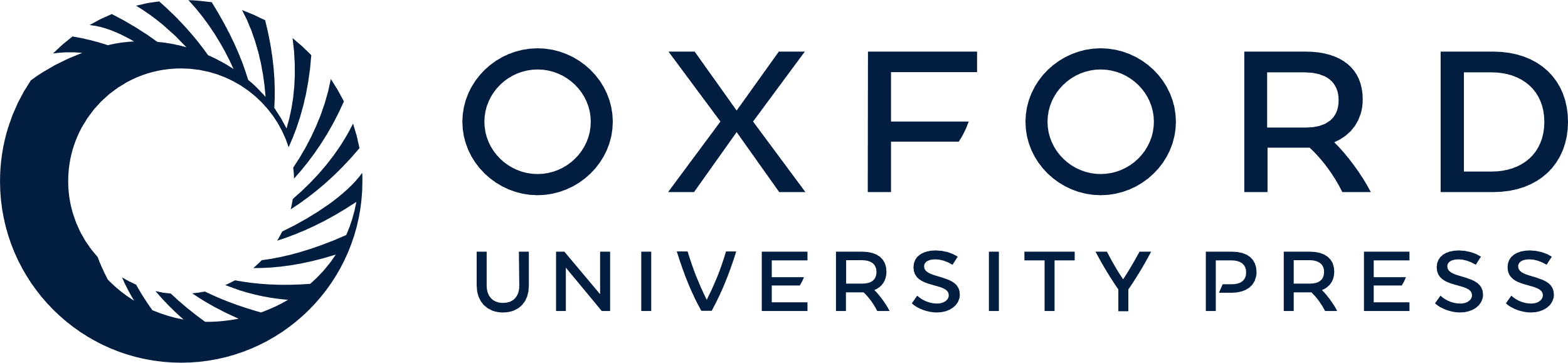 [Speaker Notes: Figure 3. bHLH domain amino acids correlate with E-box half-site recognition (a) Amino acid residues at each position in C. elegans bHLH proteins that are involved in DNA contacts. The final column shows the list of recognized half-sites for each bHLH (7). ‘A’ and ‘B’ (e.g. HLH-26A and HLH-26B) refer to the first and second bHLH domain of two within the same protein. (b) Diagram illustrating the distribution of bHLH proteins according to their half-site specification. (c) Schematic representation of the rules inferred from (a) and illustrated in (b). Filled circles represent residues at position 13; purple rectangles represent half-sites and open circles represent specific sequence determinants for linking residue 13 to a particular half-site. (d) Graphical representation of the average ΔΔGint per mutation for the seven bHLH structures analyzed. Mutations for which ΔΔGint is larger than 1.0 kcal/mol (indicated by the red line) may have considerably diminished, or even abolished, the binding capabilities of the mutant. Position 13 is split between the average ΔΔGint for the scaffold of bHLH proteins that normally do or do not have an arginine in that position.


Unless provided in the caption above, the following copyright applies to the content of this slide: © The Author(s) 2011. Published by Oxford University Press.This is an Open Access article distributed under the terms of the Creative Commons Attribution Non-Commercial License (http://creativecommons.org/licenses/by-nc/2.5), which permits unrestricted non-commercial use, distribution, and reproduction in any medium, provided the original work is properly cited.]
Figure 4. Prediction and experimental validation of HLH-1 Leu13 mutant E-box half-site specificities. (a) ...
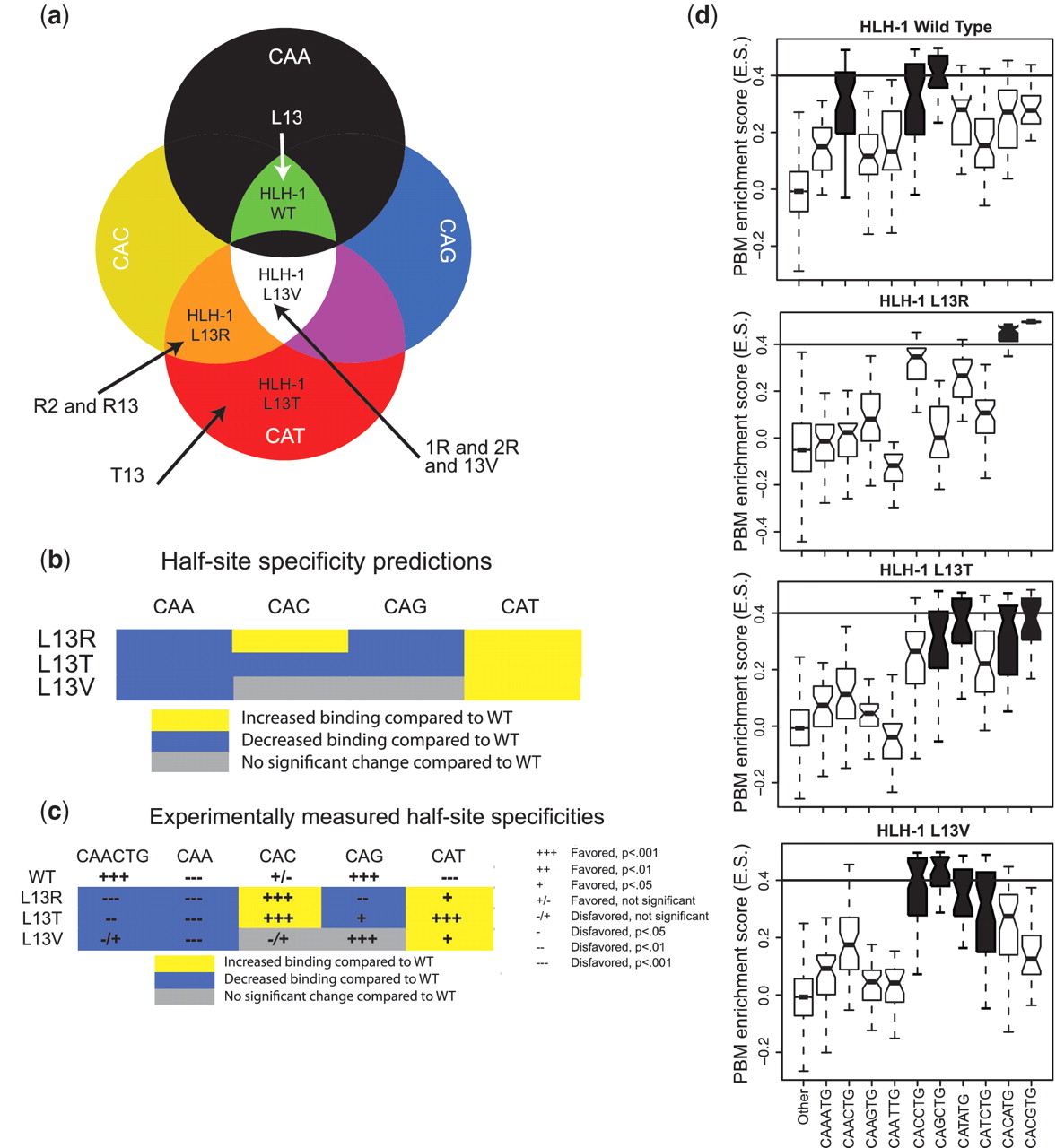 Nucleic Acids Res, Volume 39, Issue 11, 1 June 2011, Pages 4553–4563, https://doi.org/10.1093/nar/gkr070
The content of this slide may be subject to copyright: please see the slide notes for details.
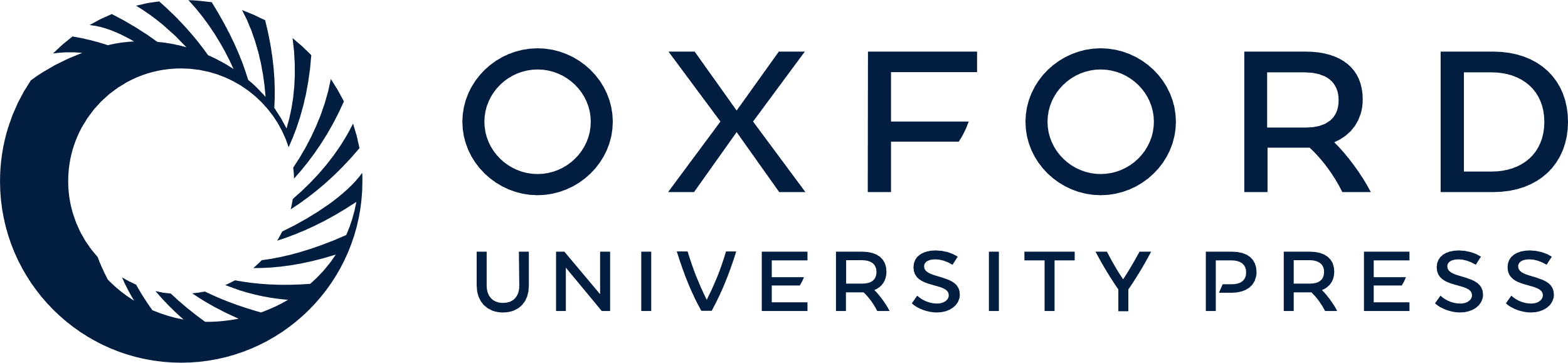 [Speaker Notes: Figure 4. Prediction and experimental validation of HLH-1 Leu13 mutant E-box half-site specificities. (a) Classification of the three HLH-1 mutant proteins based on the E-box half-site specificity diagram in Figure 3b. (b) Predictions of the half-site specificities for each of the HLH-1 Leu13 mutants. (c) Summary of the statistical analysis of the observed half-site specificities determined from PBM data for each of the HLH-1 mutants. (d) Boxplot representation of the PBM-derived E-box specificities of HLH-1 wild-type and mutant proteins. Significantly bound E-boxes are colored in black (see ‘Materials and Methods’ section). Eight-mers that do not contain an E-box are marked as ‘other’. For each box, the central horizontal bar shows the median of the distribution, the box’s edges mark the 25th and 75th percentile and the whiskers represent the most extreme points of the distribution, which were not determined as being outliers. The horizontal bar of ES value of 0.4 shows our significance ES threshold, as previously determined (7).


Unless provided in the caption above, the following copyright applies to the content of this slide: © The Author(s) 2011. Published by Oxford University Press.This is an Open Access article distributed under the terms of the Creative Commons Attribution Non-Commercial License (http://creativecommons.org/licenses/by-nc/2.5), which permits unrestricted non-commercial use, distribution, and reproduction in any medium, provided the original work is properly cited.]